Karsterscheinungen
Der Name „Karst“ stammt von der slowenischen Landschaft Karst und bedeutet „steiniger Boden“. 
Karst entsteht dort, wo Kalkstein durch kohlensäurehaltiges Wasser aufgelöst wird.
Beispiele für Karstformen
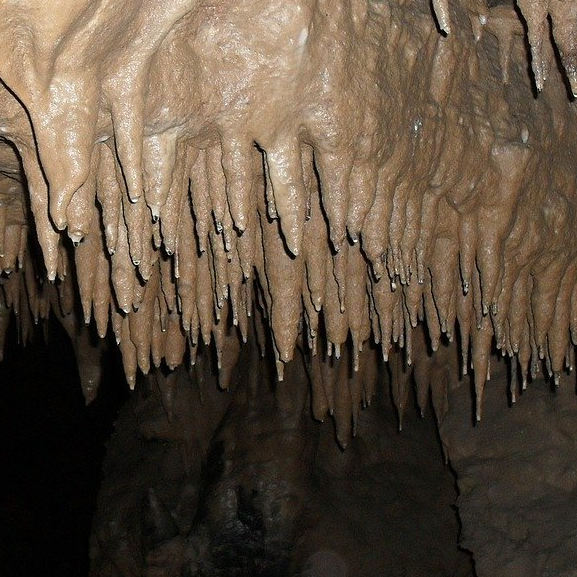 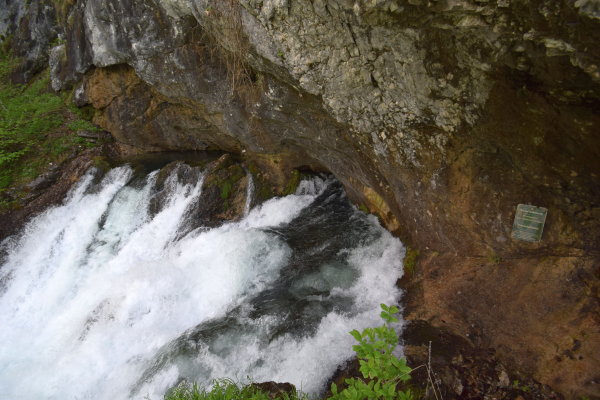 Dolinen
Karsthöhlen
Tropfsteinhöhlen
Eishöhlen
Karstquellen
…
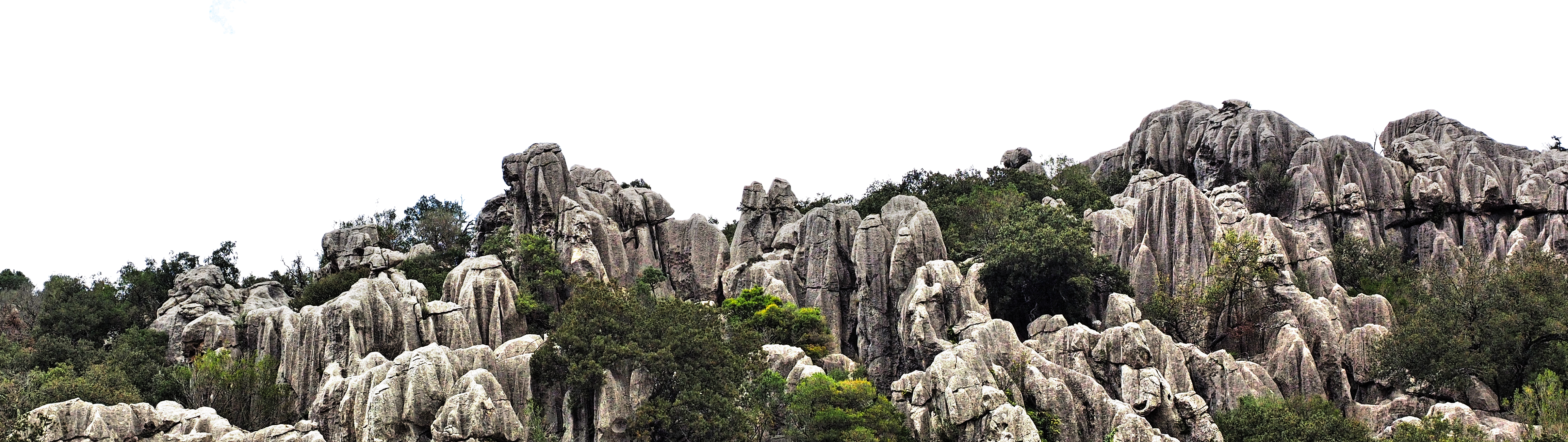 Winnerfall, Oberscheffau
Höhe: 60 Meter
Karstquelle: Schwarzbach
vor allem bei Schneeschmelze (etwa April bis Mitte Mai)
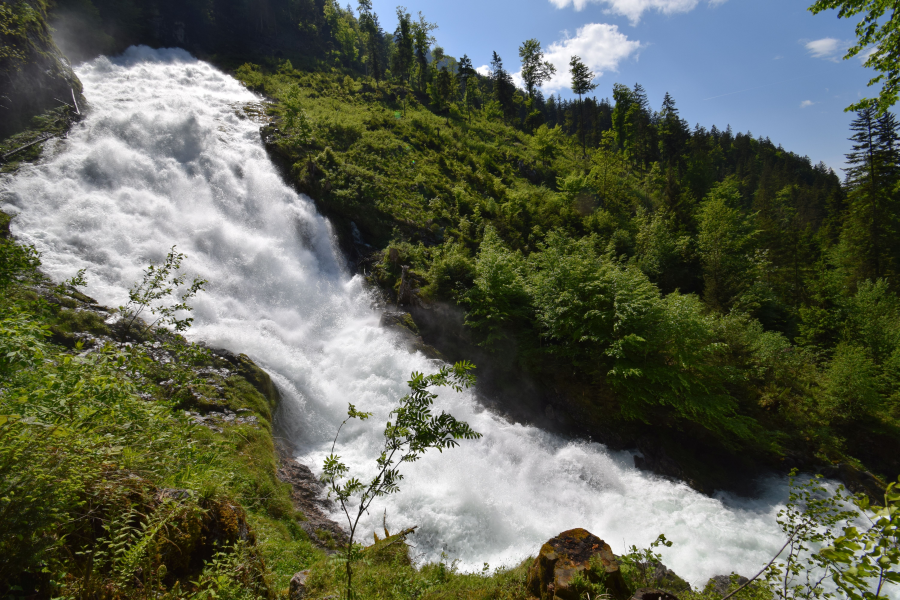 [Speaker Notes: <div style="padding:56.25% 0 0 0;position:relative;"><iframe src="https://player.vimeo.com/video/851942897?badge=0&amp;autopause=0&amp;player_id=0&amp;app_id=58479" frameborder="0" allow="autoplay; fullscreen; picture-in-picture" style="position:absolute;top:0;left:0;width:100%;height:100%;" title="Easy4me.info-Winnerfall"></iframe></div><script src="https://player.vimeo.com/api/player.js"></script>]